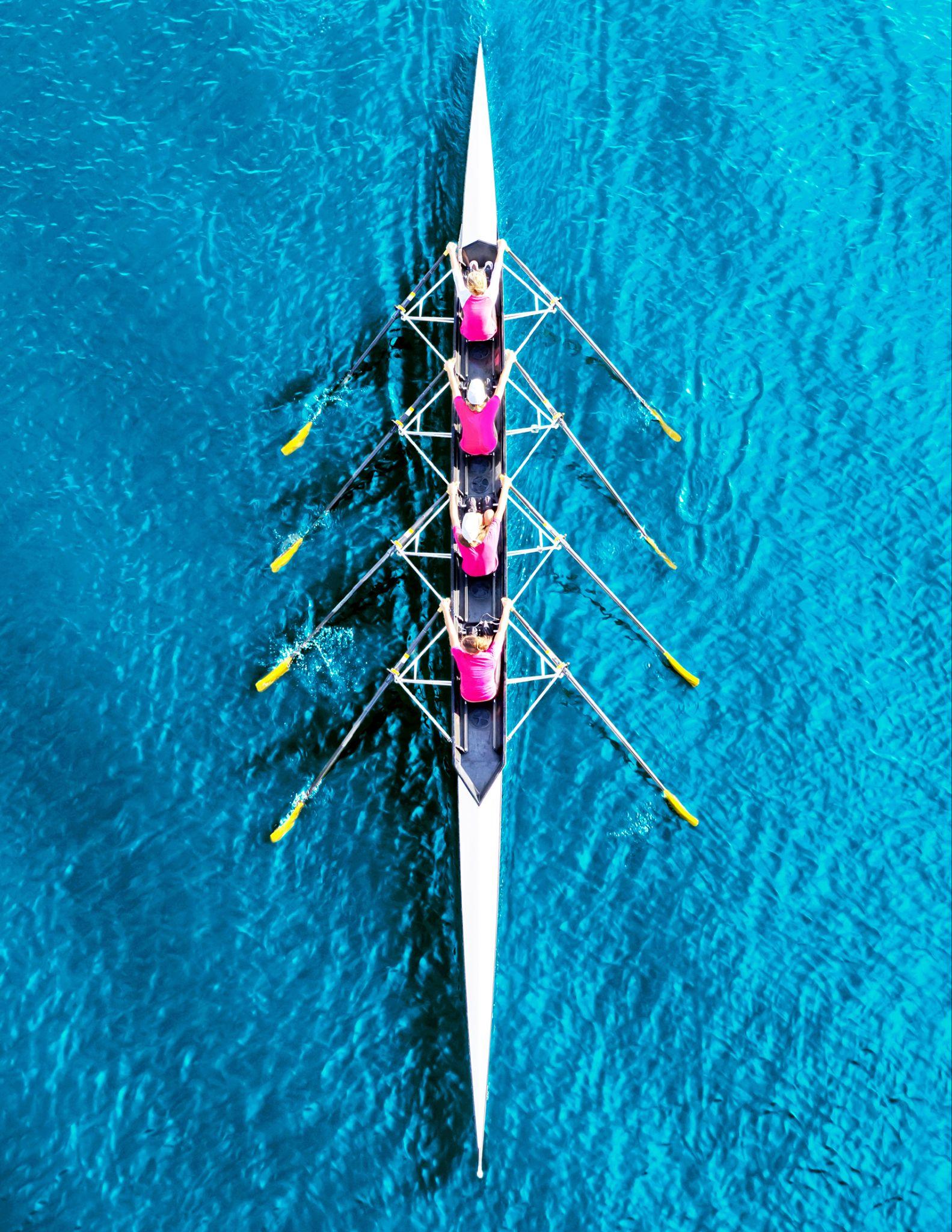 [Insert Logo Here]
Welcome to the team!
[Replace Sample Image]
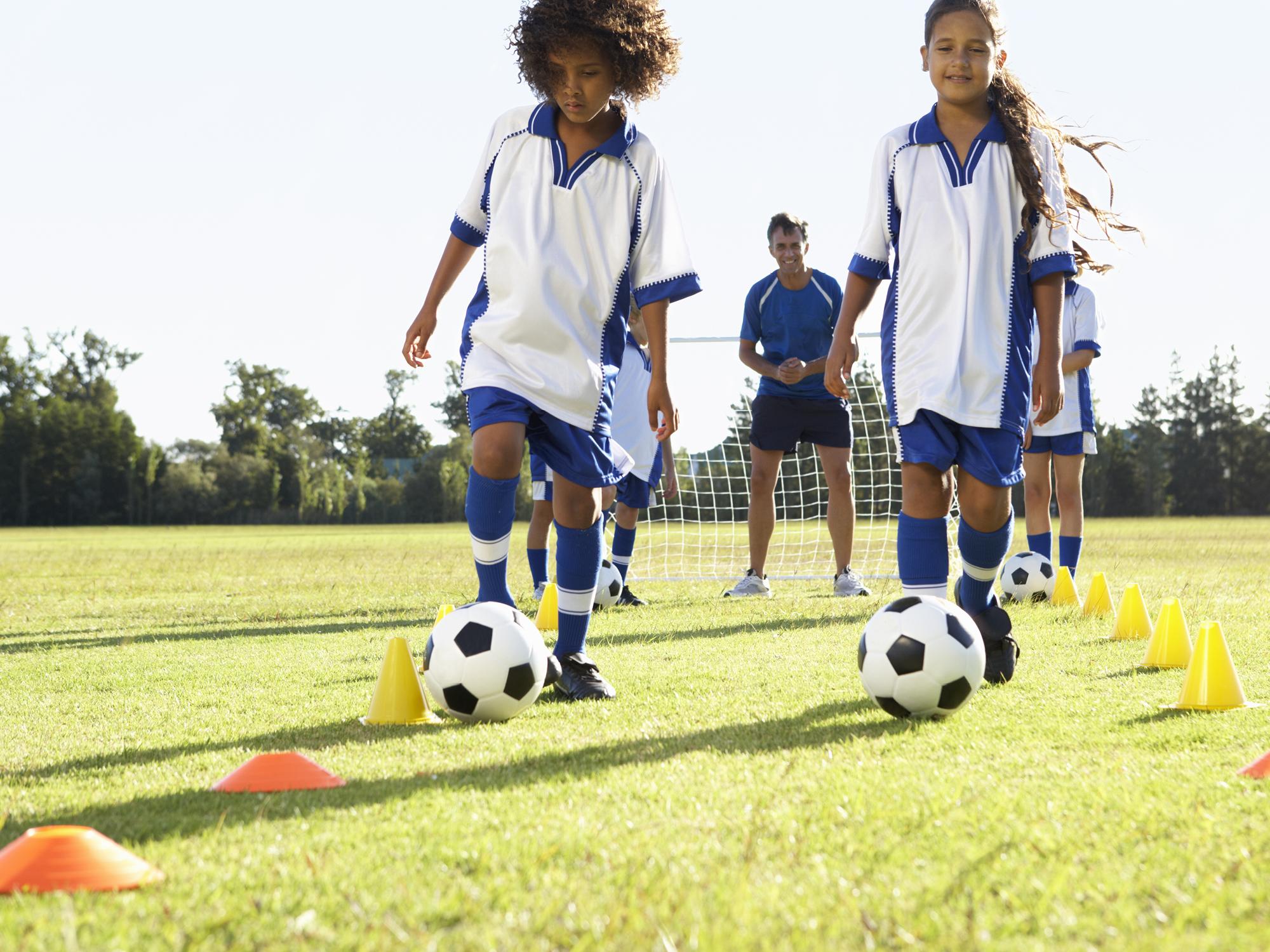 WELCOME

Hi Jane Doe!

Welcome to the [Insert Organization Name] team! We are so excited that you’ve chosen to join us on our mission to help boost sport participation in B.C. 

No two days are the same when you work in the Sport Development department. You will be both challenged and inspired as you work on innovative solutions to engage sport participants in new ways and further develop your expertise in Sport Development. Here, you’ll have the opportunity to build relationships, apply your skill set and make an immediate impact as part of our team from day one. 

Keep reading to learn everything there is to know about your new role as part of our team.

Sincerely,
[Insert Organization Name]
[Replace Sample Image]
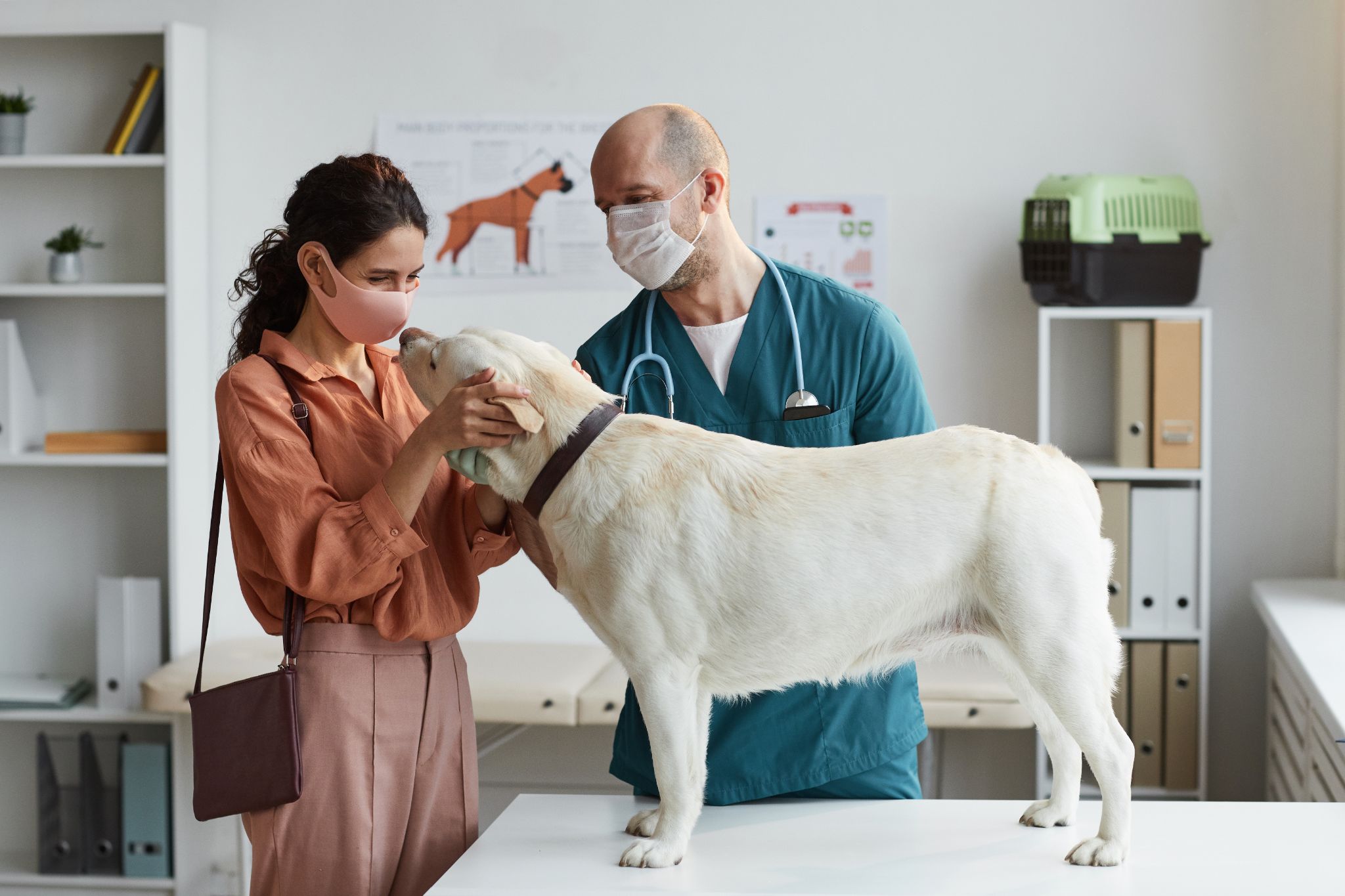 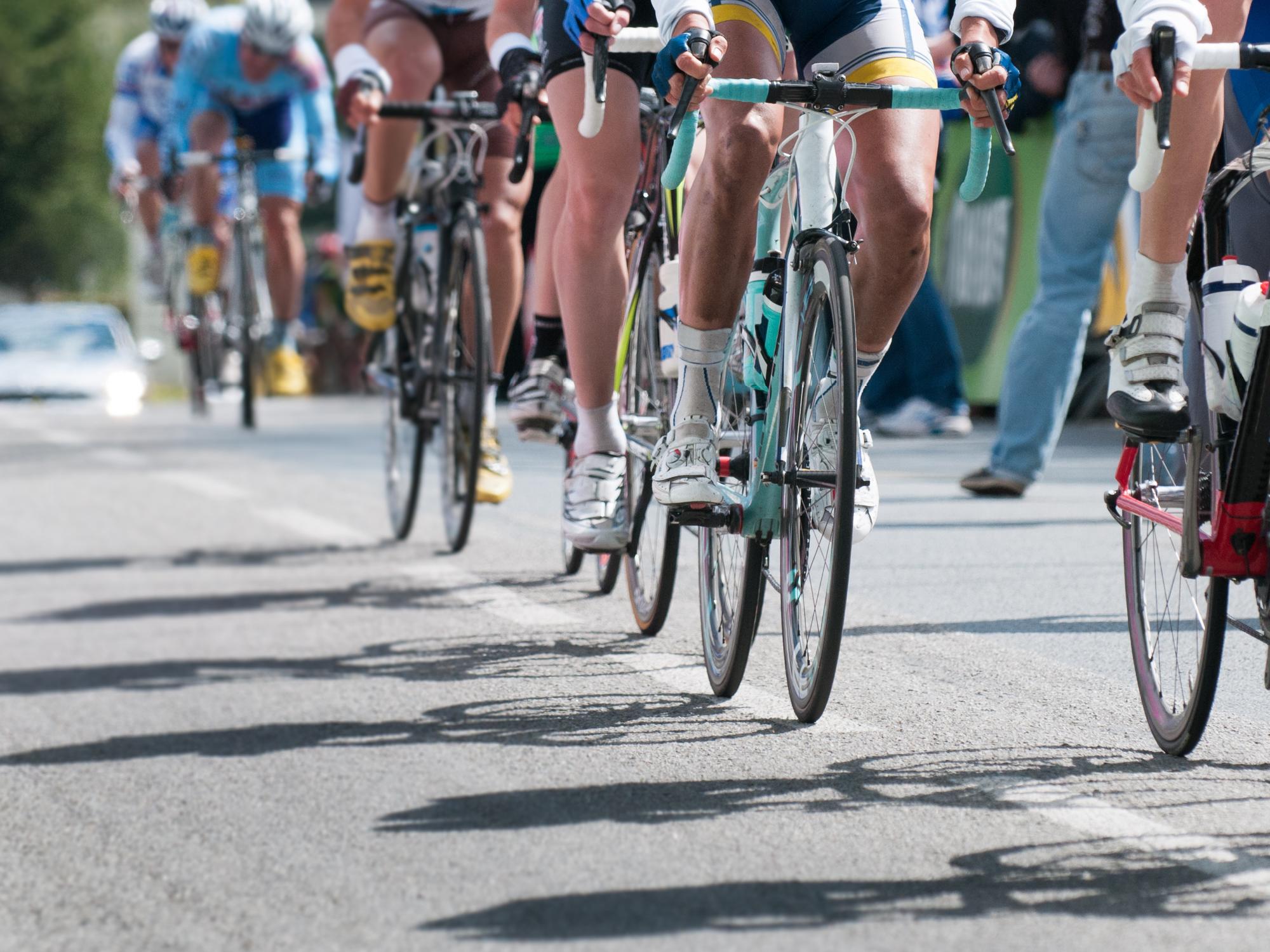 OFFER SUMMARY

Position
Sport Development Coordinator
FULL TIME

Start Date & Time
November 1, 2019 at 9 am

Work Location
123 Sporty Road, Vancouver, BC

Annual Salary
$00,000.00
PAID BIWEEKLY

Discretionary Bonus
Up to $00,000.00
PER YEAR

Vacation
15 days

Manager/Supervisor
Veronique LeBlanc
[Replace Sample Image]
PERKS & BENEFITS
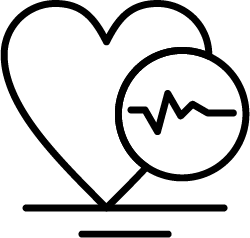 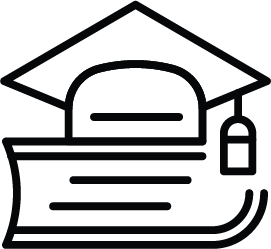 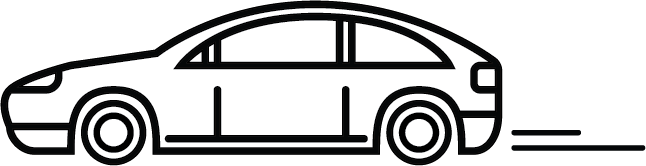 Health, dental and vision benefits after 3 months
$750/year Education Allowance for professional development
Travel Assistance
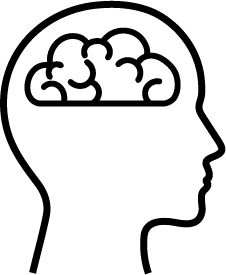 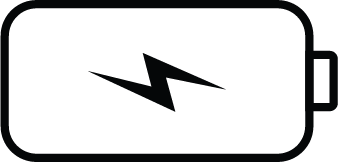 Employee Assistance Program
5 paid Wellness Days per year on top of sick days
[Insert Organization Name]—OFFER LETTER
CANDIDATE NAME HERE
[Insert Logo Here]
WE CAN’T WAIT FOR YOU TO GET STARTED!

Jane Doe
423 Touchdown Lane, Footballville, B.C.
JaneDoe@janedoe.ca




I hereby accept this offer with the terms and conditions as set out in this document and any attachments, and acknowledge that this offer is conditional upon satisfactory criminal record search and professional references.
The full terms and conditions of employment are detailed in an employment agreement.
Please sign and return this document and all attachments as your acceptance by Monday, October 21 at 11:00am PT.
[Insert Organization Name]—OFFER LETTER
CANDIDATE NAME HERE